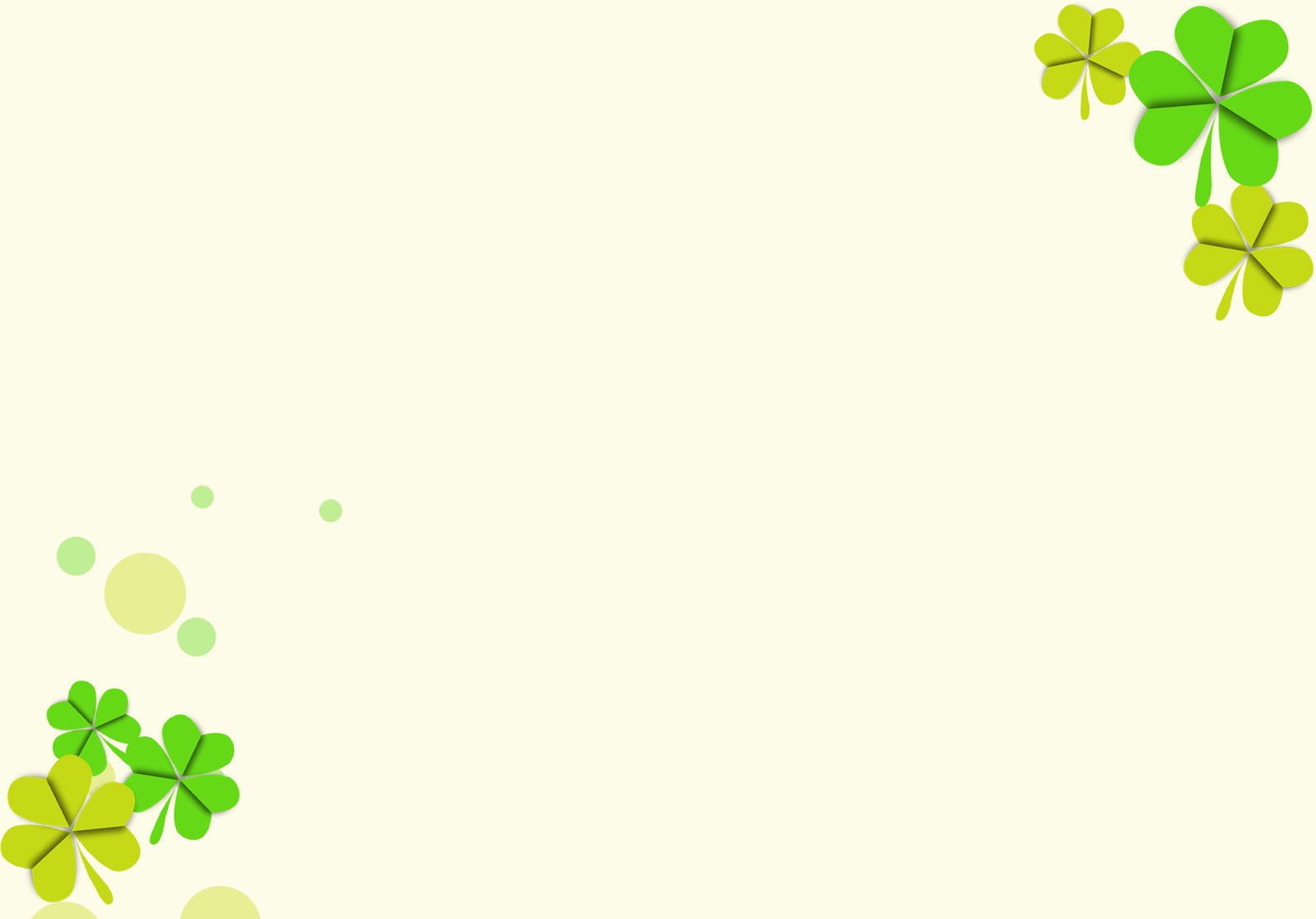 SỰ VIỆC VÀ NHÂN VẬT TRONG VĂN TỰ SỰ
I. ĐẶC ĐIỂM CỦA SỰ VIỆC VÀ NHÂN VẬT TRONG VĂN TỰ SỰ
1. Sự việc trong văn tự sự:
Sự việc trong truyện Sơn Tinh, Thuỷ Tinh
1. Vua Hùng kén rể.
sự việc khởi đầu
2. Sơn Tinh, Thuỷ Tinh đến cầu hôn.
3. Vua Hùng ra điều kiện chọn rể.
sự việc phát triển
4. Sơn tinh đến trước được vợ.
Sự việc trong truyện Sơn Tinh, Thuỷ Tinh
5. Thuỷ Tinh đến sau, tức giận, dâng nước đánh Sơn Tinh
sự việc cao trào
6. Hai bên giao chiến hàng tháng trời.
7. Hàng năm Thuỷ Tinh lại dâng nước đánh Sơn Tinh, nhưng đều thua.
sự việc kết thúc
Nguyên nhân
1. Vua Hùng kén rể.
2. Sơn Tinh, Thuỷ Tinh đến cầu hôn.
Kết quả
Chỉ ra mối quan hệ giữa các sự việc?
1. Vua Hùng kén rể.
Nguyên nhân (mở đầu)
Kết quả
2. Sơn Tinh, Thuỷ Tinh đến cầu hôn.
3. Vua Hùng ra điều kiện chọn rể.
Nguyên nhân
Kết quả
…
Nguyên nhân
7. Hàng năm Thuỷ Tinh lại dâng 
Nước đánh Sơn Tinh, 
nhưng đều thua.
Kết quả cuối cùng 
(kết thúc)
I. ĐẶC ĐIỂM CỦA SỰ VIỆC VÀ NHÂN VẬT TRONG VĂN TỰ SỰ
1. Sự việc trong văn tự sự:
Sự việc phải có đủ điều kiện:
Có sự việc mở đầu, phát triển, cao trào và kết thúc
 Thời gian, không gian.
 Nhân vật.
 Nguyên nhân, diễn biến, kết quả và ý nghĩa
 Không thể bỏ bất kì một sự việc nào
I. ĐẶC ĐIỂM CỦA SỰ VIỆC VÀ NHÂN VẬT TRONG VĂN TỰ SỰ
1. Sự việc trong văn tự sự:
Chọn sự việc phải:
 Phù hợp với chủ đề, tư tưởng muốn biểu đạt.
 Thể hiện được thái độ của người kể.
I. ĐẶC ĐIỂM CỦA SỰ VIỆC VÀ NHÂN VẬT TRONG VĂN TỰ SỰ
2. Nhân vật trong văn tự sự
Nhân vật trong văn tự sự: là đối tượng thực hiện sự việc, hoạt động, việc làm.
Nhân vật trong văn bản tự sự gồm:
	+ Nhân vật chính
	+ Nhân vật phụ
- Nhân vật được thể hiện qua các mặt: tên gọi, lai lịch, tính nết, hình dáng, việc làm…
Nhân vật trong văn tự sự:
		+ Có thể được gọi bằng tên cụ thể
VD: Sơn Tinh, Thủy Tinh, Tấm Cám, Thạch Sanh…
		+ Có thể không được gọi bằng tên cụ thể
VD: ông lão đánh cá, cô bé bán diêm,…